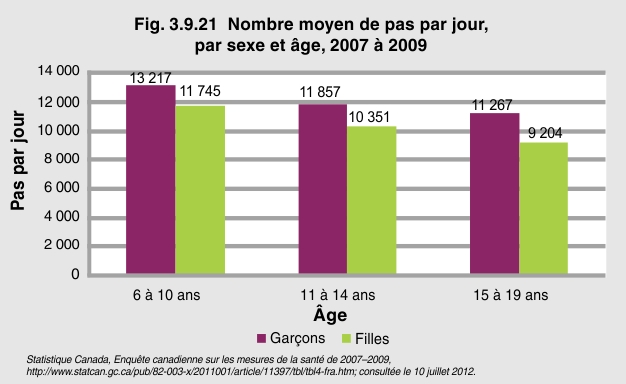 [Speaker Notes: En 2007-2009, l’Enquête canadienne sur les mesures de la santé a révélé que les plus jeunes enfants étaient plus actifs (nombre moyen de pas par jour) que les adolescents plus âgés. Sans égard à l’âge, les garçons sont plus physiquement actifs que les filles. Chez les garçons, le nombre moyen de pas par jour diminue de 15 % entre l’âge de 6 à 10 ans et l’adolescence, tandis que chez les filles, il diminue de 22 %.
 
Considérations : Selon le bulletin sur l’activité physique chez les enfants et les jeunes, seulement 7 % des enfants et jeunes sont aussi actifs que ce que recommandent les lignes directrices canadiennes, soit 60 minutes d’activité physique par jour.1
 
 
1Enquête canadienne sur les mesures de la santé de 2007-2009. Statistique Canada.]